Муниципальное образовательное учреждение лицей № 42 Октябрьского района городского округа город Уфа Республики Башкортостан
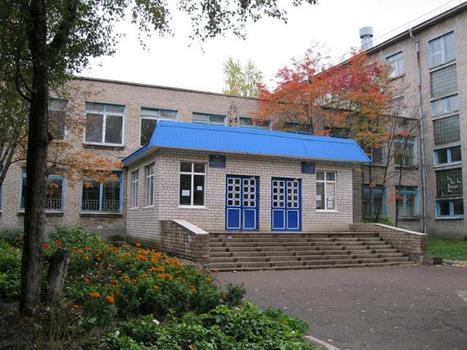 Основные сведения
Краткое наименование: МАОУ лицей №42 Полное наименование: Муниципальное образовательное учреждение лицей № 42 Октябрьского района городского округа город Уфа Республики Башкортостан Почтовый адрес: г. Уфа, ул. Менделеева, 215/3 Юридический адрес: 450071, Республика Башкортостан, г.Уфа, улица Менделеева, дом 215 корпус 3. Электронная почта: mr.school42@bk.ru Телефоны: Факс: +73472790379; Приемная: +73472550095; Бухгалтерия: +7347 Дата создания образовательной организации: 30.08.1969 г.
Директор Лицея № 42 Галимуллина Альбина Касимовна
Целью учреждения является:
достижение обучающимися образовательного уровня, соответствующего федеральному государственному образовательному стандарту; 
 формирование общей культуры личности обучающихся на основе усвоения обязательного минимума содержания общеобразовательных программ;
  адаптация обучающихся к жизни в обществе, создание основы для осознанного выбора и последующего освоения профессиональных образовательных программ;
  воспитание гражданственности, трудолюбия, уважения к правам и свободам человека, любви к окружающей природе, Родине, семье, формирование здорового образа жизни
Основными задачами учреждения является создание условий:
гарантирующих охрану и укрепление здоровья обучающихся; 
 для развития личности, ее самореализации и самоопределения; 
 для формирования у обучающихся современного уровня знаний; 
 для воспитания гражданственности, трудолюбия, уважения к правам и свободам человека, любви к окружающей природе, Родине, семье; 
для осознанного выбора профессии
В образовательном процессе лицей использует типовые государственные образовательные программы для общеобразовательных учреждений, а также программы, обеспечивающие дополнительную (углубленную) подготовку по предметам естественно - научного, физико-математического профилей, рекомендованные Министерством образования и науки РФ и Министерством образования РБ:-начального общего образования (уровень – общеобразовательный);-основного общего образования (уровень – общеобразовательный);-среднего (полного) общего образования (уровень – общеобразовательный).
Учитель-логопед Киреева Наиля Вильдановна
Логопедическая служба является необходимым компонентом системы общешкольного образования, обеспечивающим развитие личностного, интеллектуального и профессионального потенциала общества. 

Основная цель службы – оказание логопедической помощи учащимся школы, имеющим различные нарушения устной и письменной речи.
Основные задачи логопедического пункта:

 диагностика и коррекция нарушения устной и письменной речи обучающихся; 
своевременное предупреждение и преодоление неуспеваемости, обусловленной нарушениями речи; 
распространение логопедических знаний среди педагогов, родителей (законных представителей) обучающихся; 
активизация познавательной деятельности обучающихся; 
нормализация учебной деятельности;
Организация логопедической работы.
На логопедические занятия зачисляются учащиеся, имеющие различные нарушения в развитии устной и письменной речи на родном языке (общее недоразвитие речи; фонетико-фонематическое недоразвитие; фонематическое недоразвитие; недостатки произношения -  фонетический дефект; дефекты речи, обусловленные нарушением строения и подвижности речевого аппарата (дизартрия, ринолалия); нарушения чтения и письма, обусловленные общим, фонетико-фонематическим, фонематическим недоразвитием речи).
В первую очередь на логопедические занятия зачисляются обучающиеся, недостатки речи которых препятствуют успешному усвоению программного материала (дети с общим, фонетико-фонематическим, фонематическим недоразвитием речи). Приём обучающихся с фонетическими нарушениями проводится в течение всего учебного года по мере освобождения мест. 
По мере выпуска учащихся с общим, фонетико-фонематическим и фонематическим недоразвитием речи набираются новые группы.
В ходе практики нами были проведены:
обследование звукопроизношения первоклассников;
заполнение общих речевых карт;
диктант и списывание текстов у вторых классов, их проверка;
заполнение речевых карт второклассников;
заполнение журналов;
формирование списков групп;
составление расписания логопедических занятий;
составление циклограммы логопедических занятий;
составление рабочей программы учителя-логопеда.
Итоговое фронтальное занятие.Тема: Дифференциация Ё-Ю
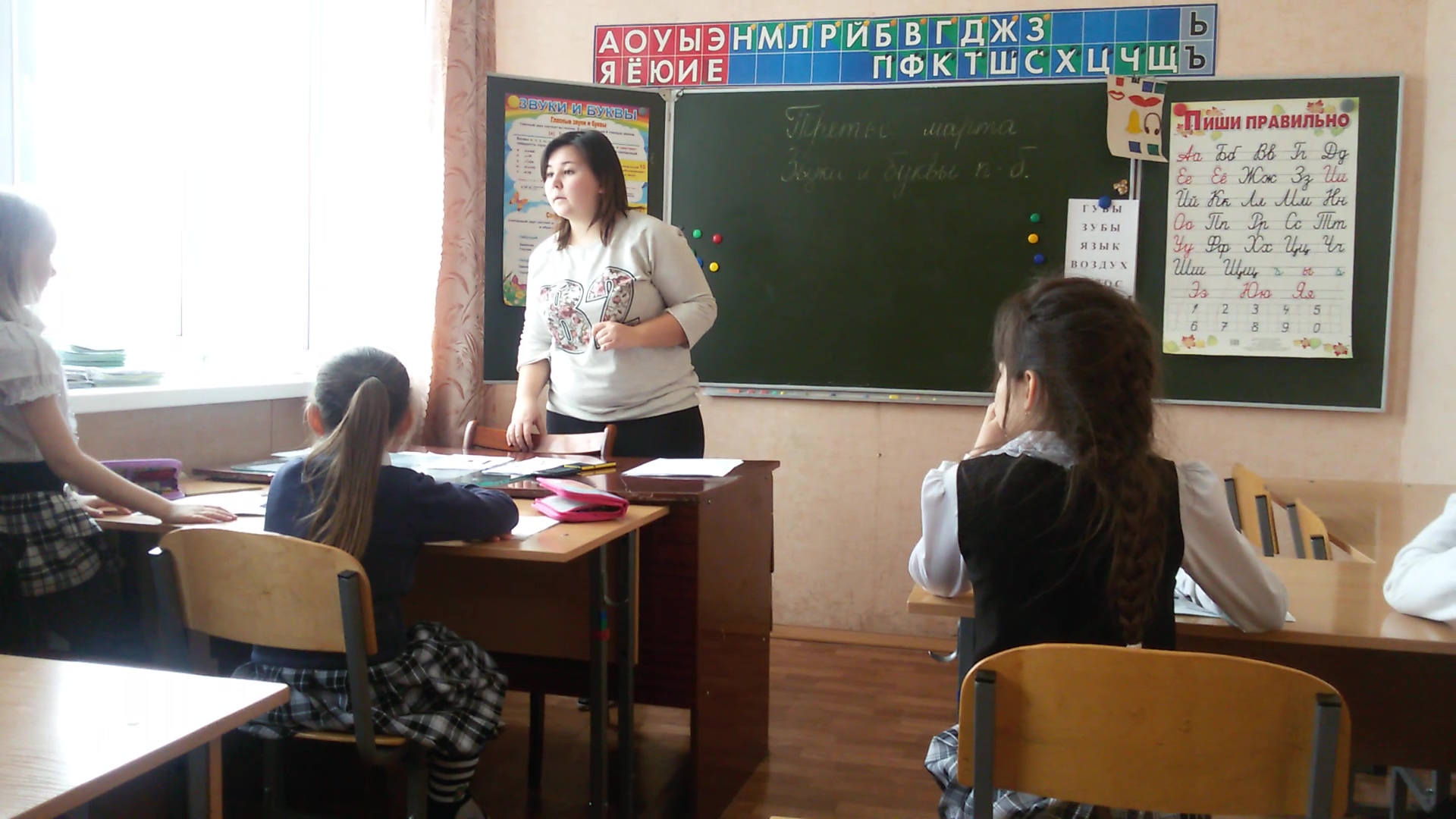 Итоговое фронтальное занятие. Тема: Мягкий знак в середине слова
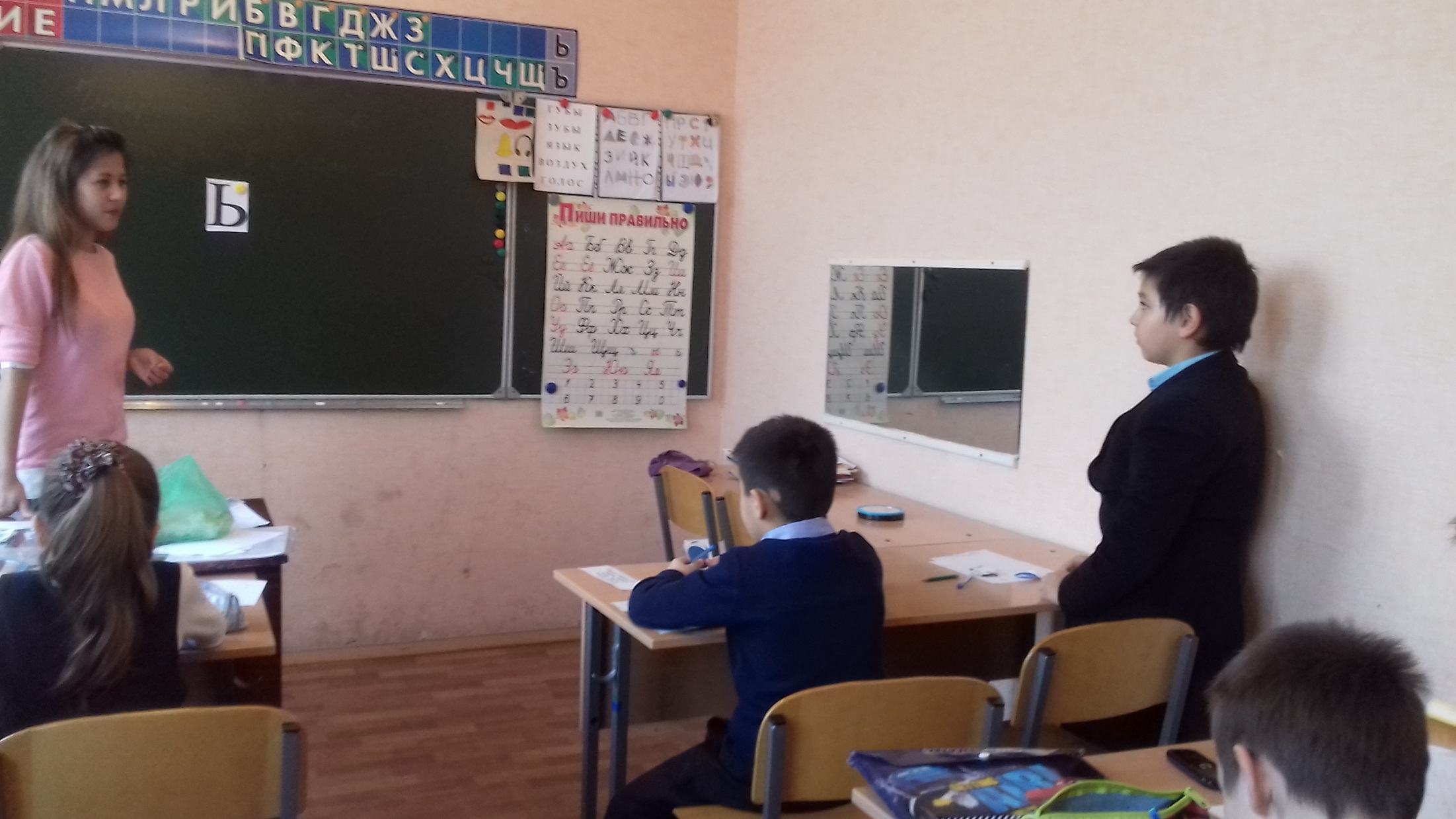 Итоговое индивидуальное занятие.Тема: Автоматизация звука [Ж] в слогах, словах, словосочетаниях, предложениях и тексте
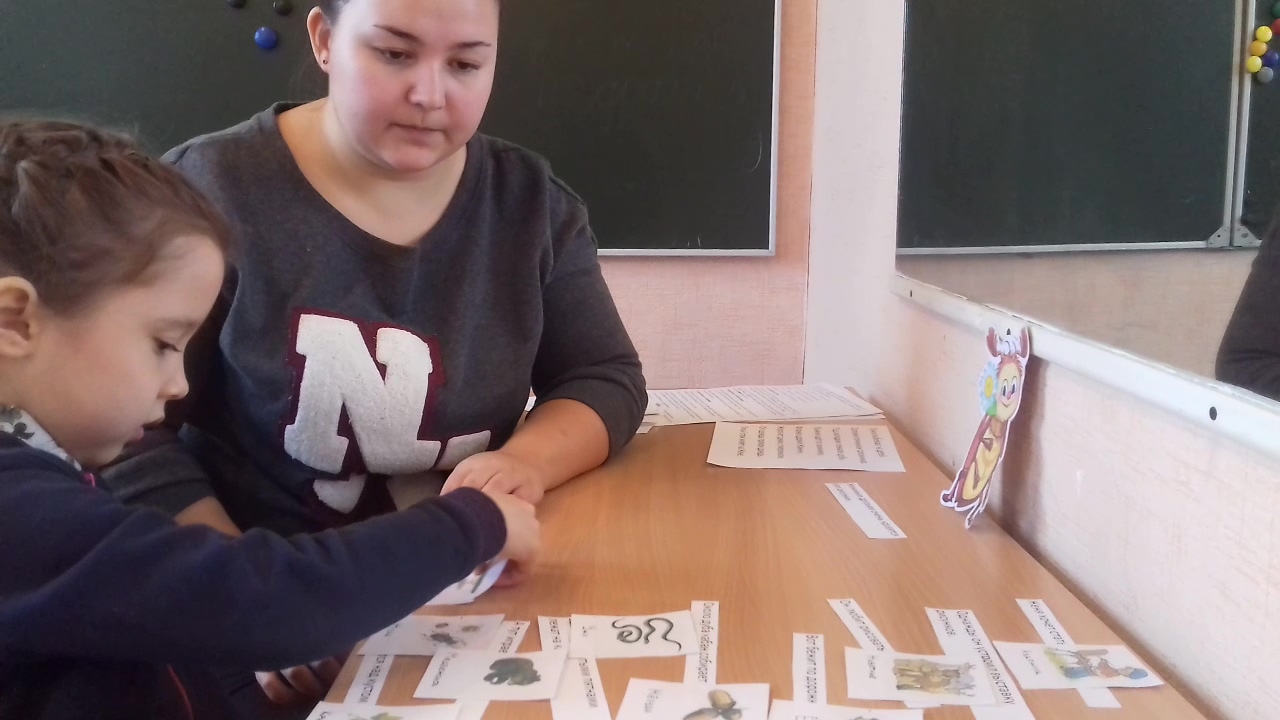 Итоговое индивидуальное занятиеТема: Автоматизация звука  [Ш] в слогах, словах, предложениях, тексте.
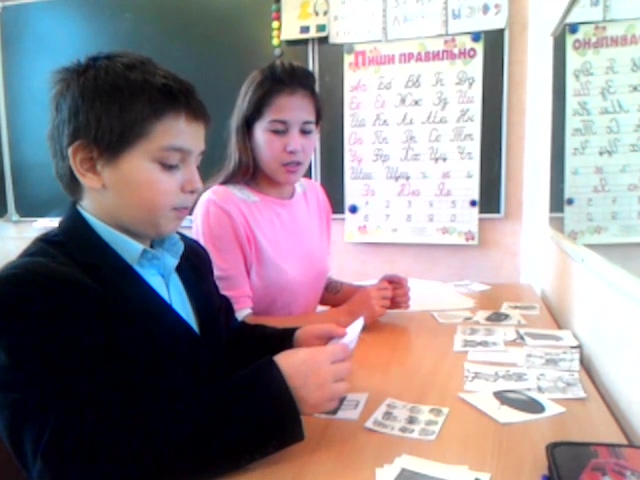 Консультация для учителей.Тема: «Логопедическая работа в школе по ФГОС»
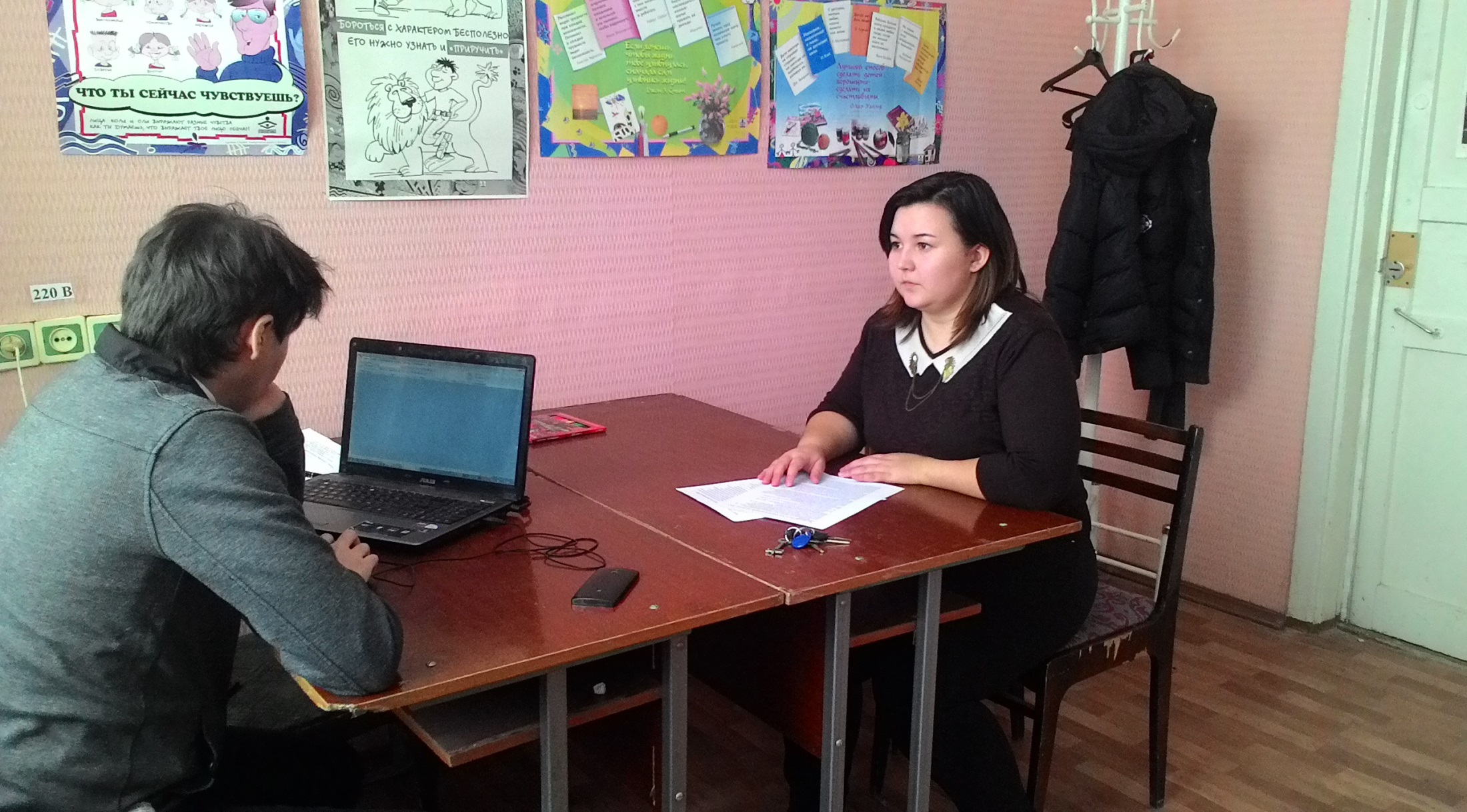 Консультация для учителей.Тема: Предупреждение и преодоление нарушений письменной речи
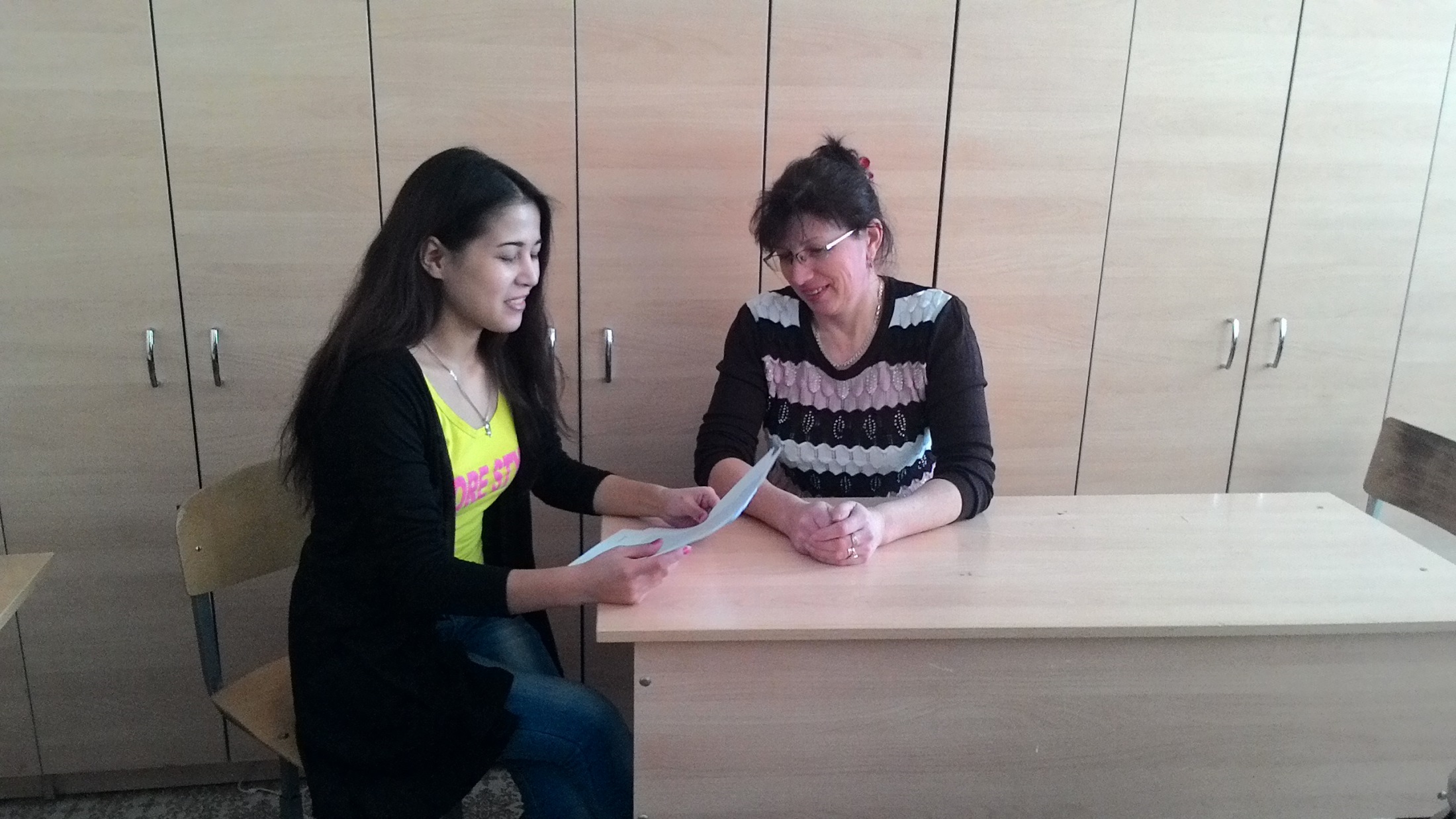 Консультация для родителей.Тема: «Речевая готовность ребёнка к школе»»
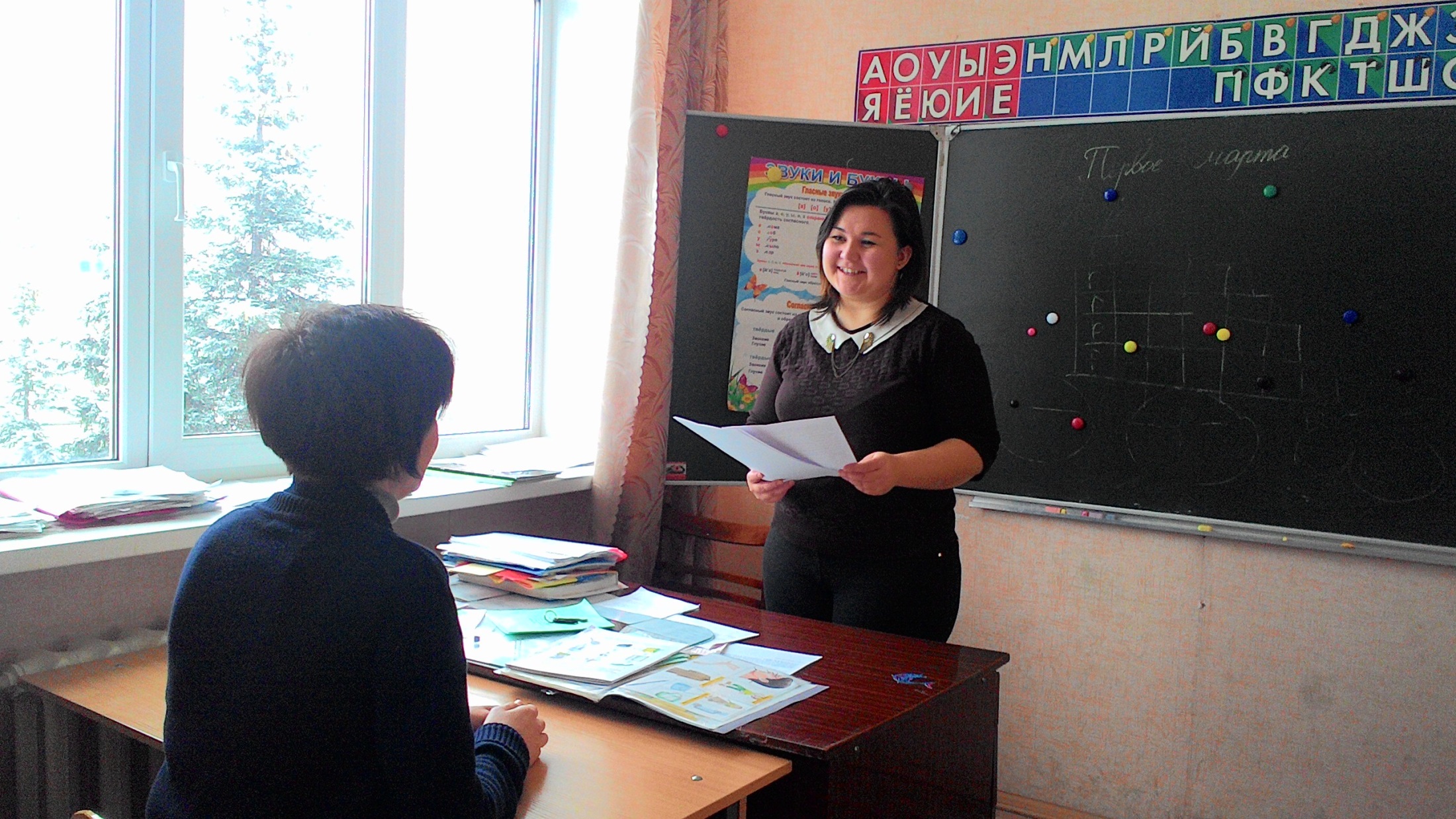 Консультация для родителейТема: Профилактика речевых нарушений
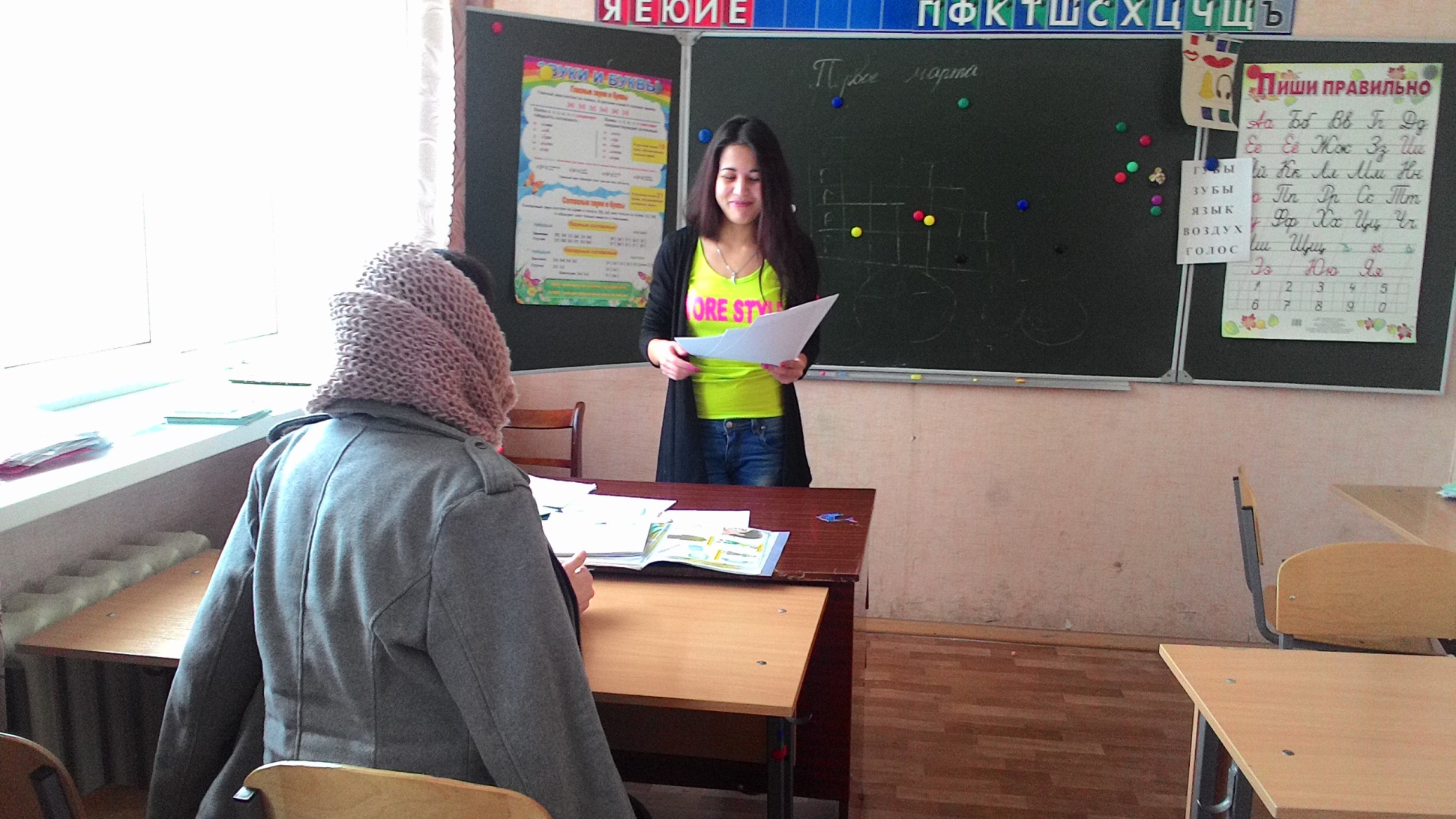 Проведение диктанта
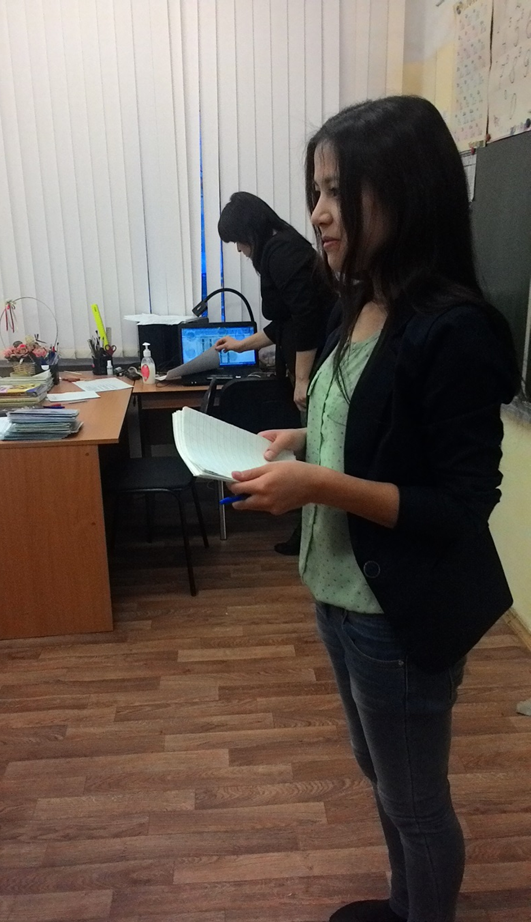 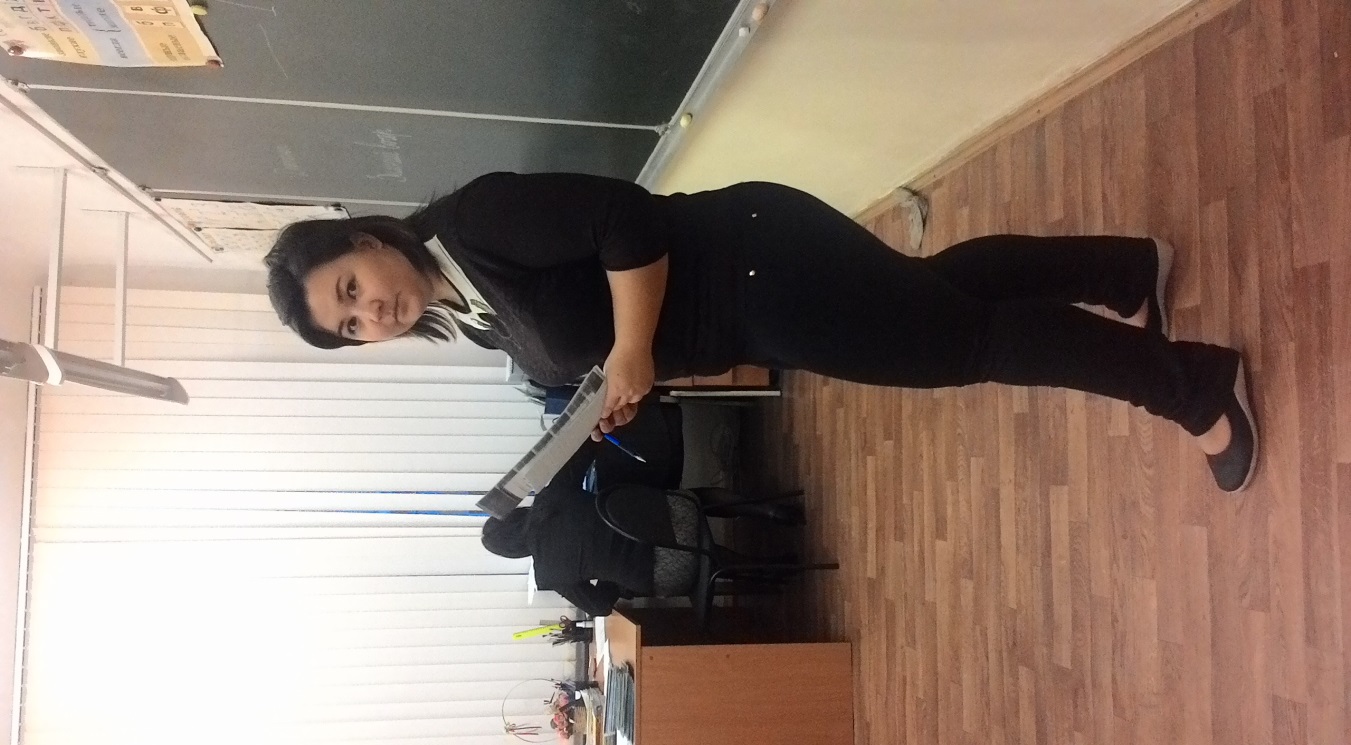 Внеклассное логопедическое занятие «Путешествие в страну правильной речи»
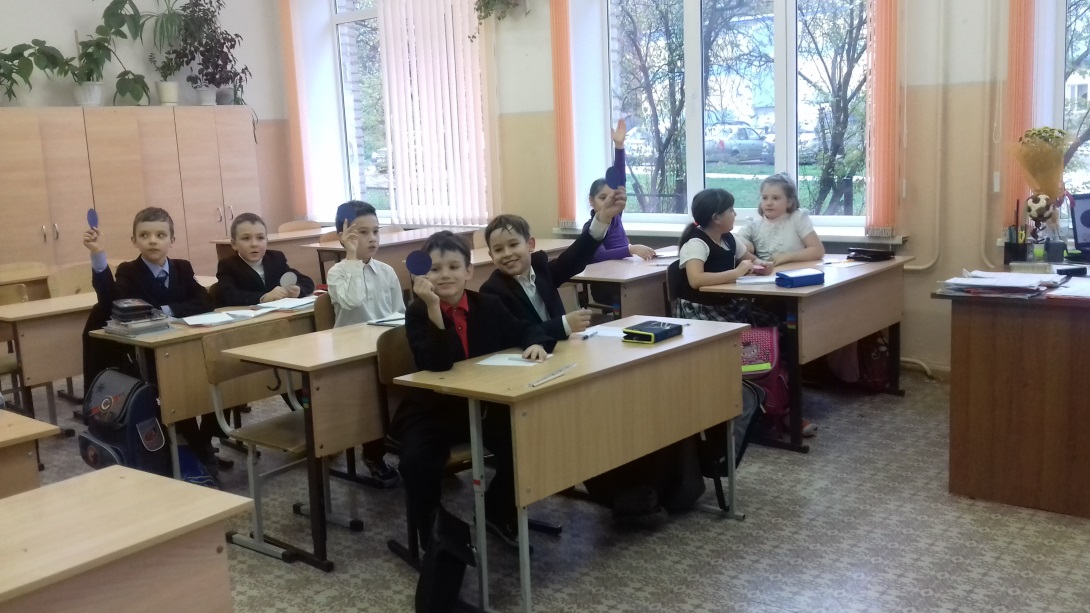 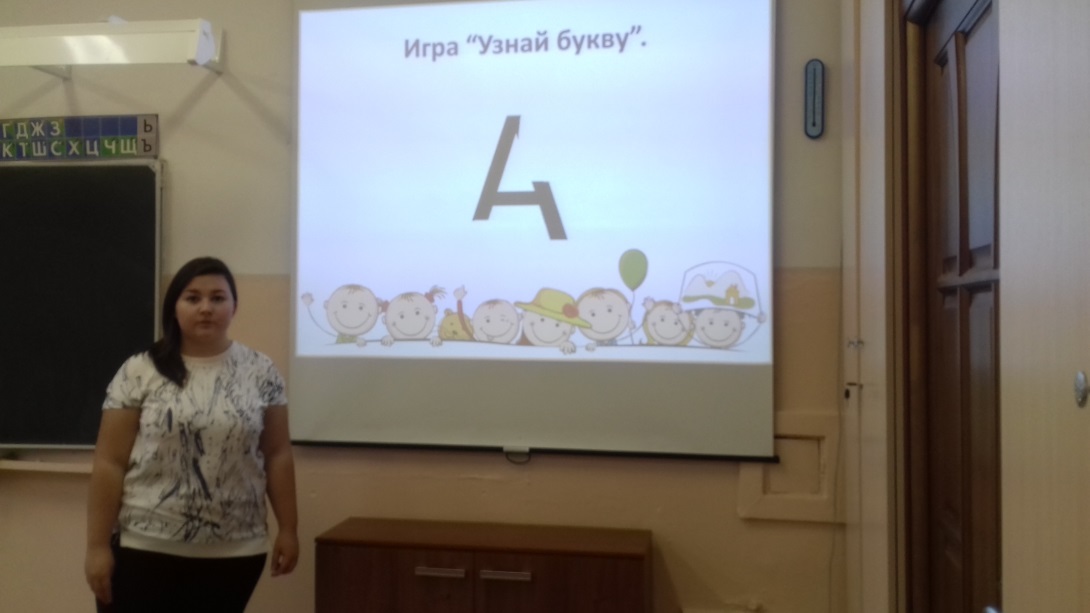 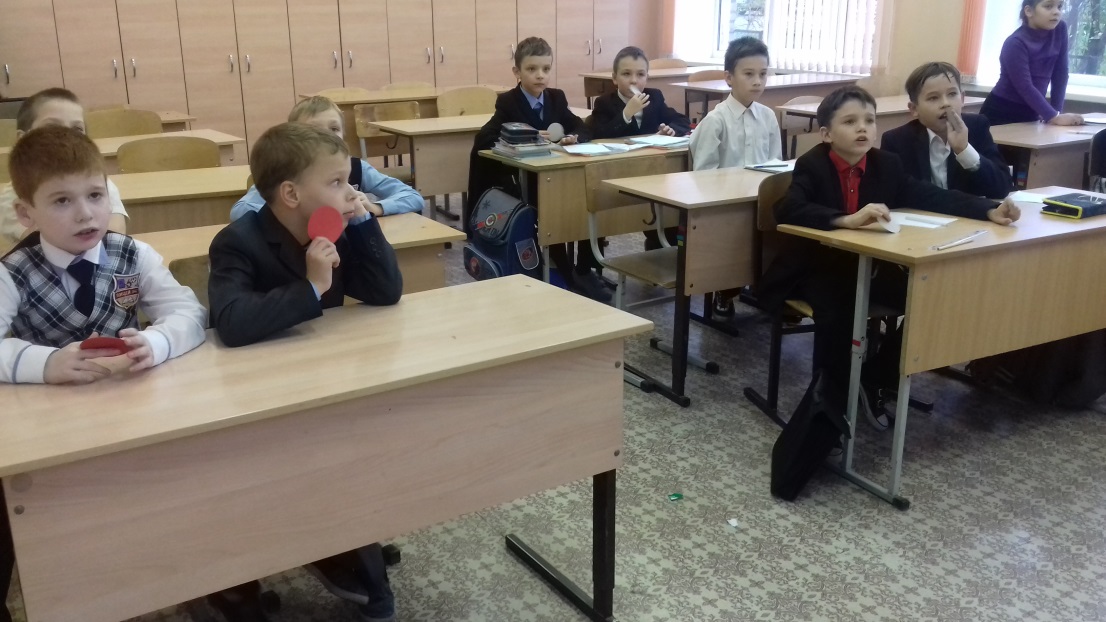 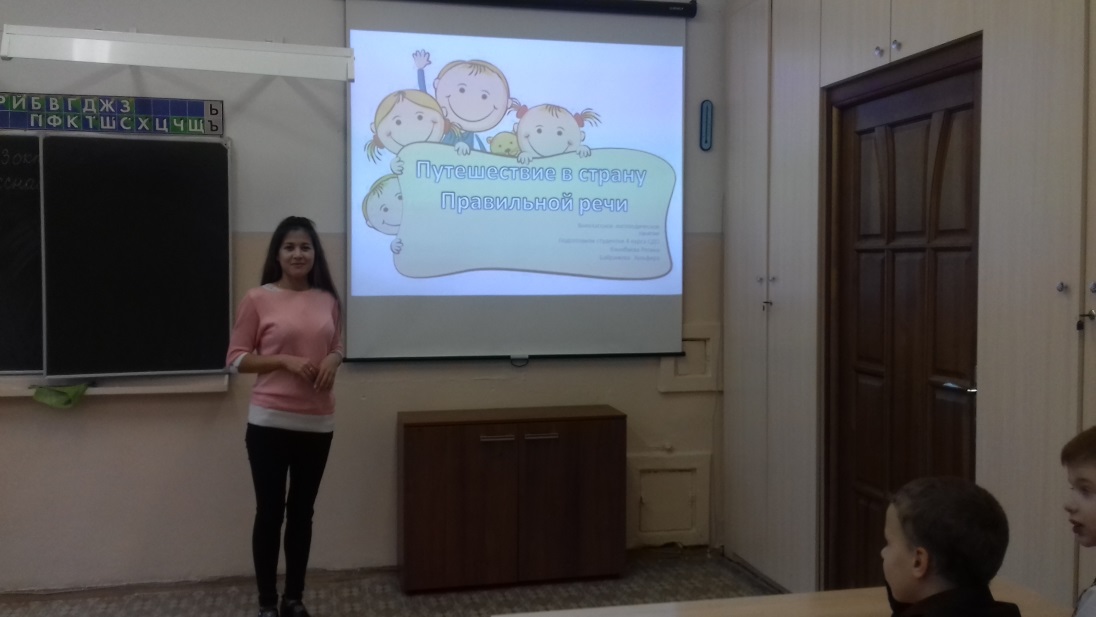 Спасибо за внимание!